Overfitting and Underfitting
Geoff Hulten
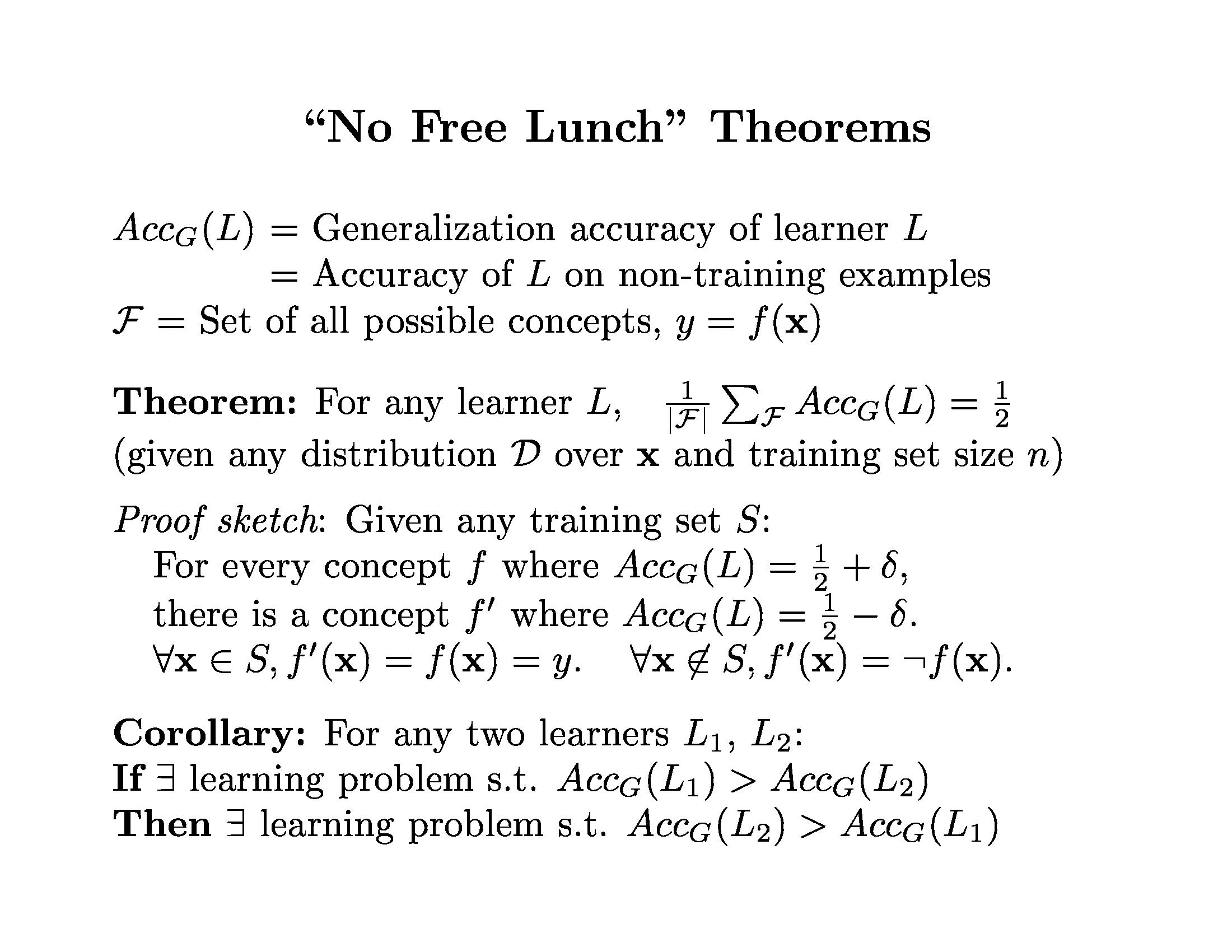 Don’t expect your favorite learner to always be best
Try different approaches and compare
Bias and Variance
Bias – error caused because the model can not represent the concept

Variance – error caused because the learning algorithm overreacts to small changes (noise) in the training data


TotalLoss = Bias + Variance (+ noise)
Visualizing Bias
Goal: produce a model that matches this concept
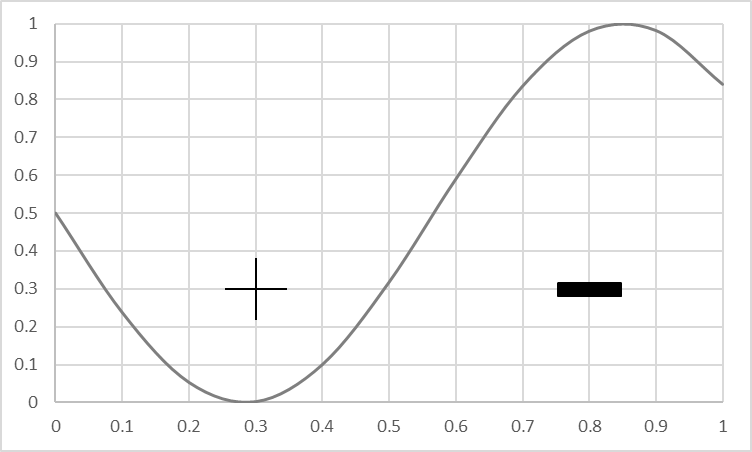 True Concept
Visualizing Bias
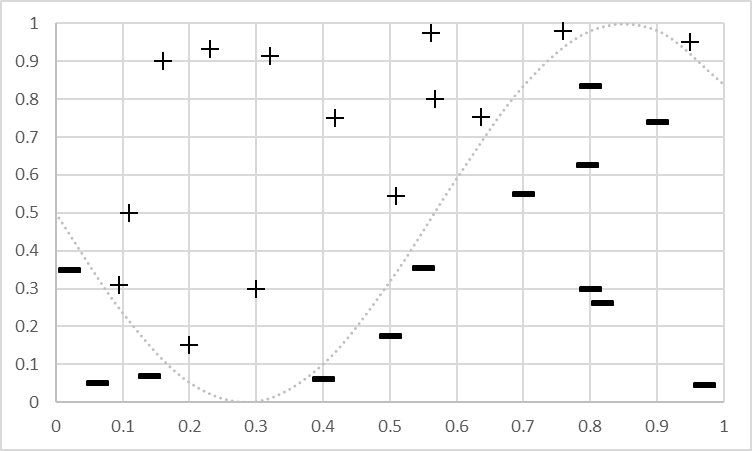 Goal: produce a model that matches this concept
Training Data for the concept
Training Data
Visualizing Bias
Bias Mistakes
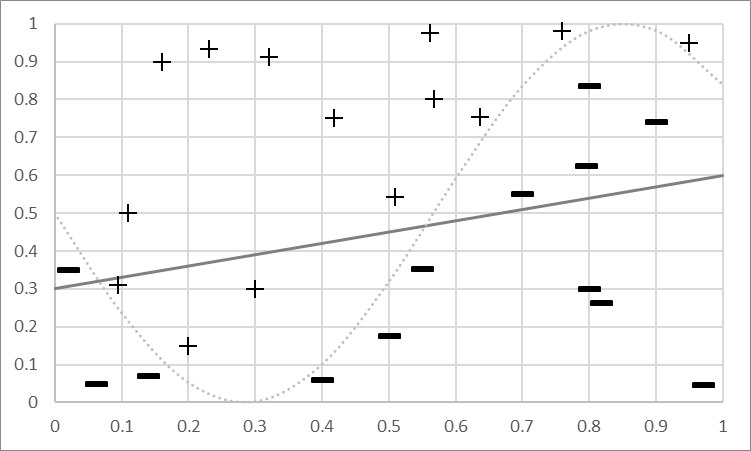 Goal: produce a model that matches this concept
Training Data for concept


Bias: Can’t represent it…
Model Predicts +
Model Predicts -
Fit a Linear Model
Visualizing Variance
Different Bias Mistakes
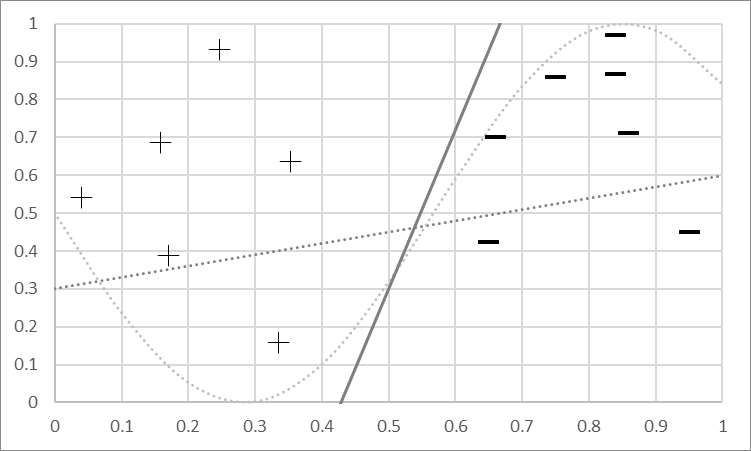 Goal: produce a model that matches this concept
New data, new model
Model Predicts +
Model Predicts -
Fit a Linear Model
Visualizing Variance
Mistakes will vary
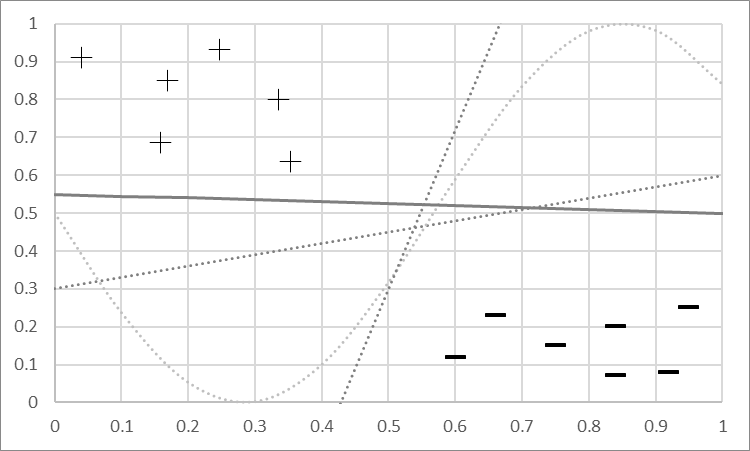 Goal: produce a model that matches this concept
New data, new model
New data, new model…


Variance: Sensitivity to changes & noise
Model Predicts +
Model Predicts -
Fit a Linear Model
Another way to think about Bias & Variance
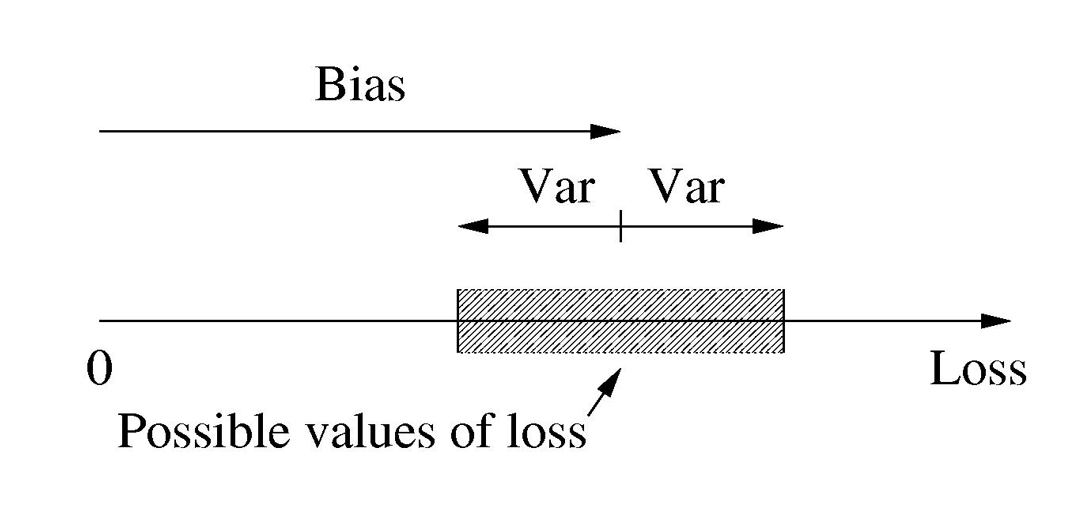 Bias and Variance: More Powerful Model
Model 
Predicts +
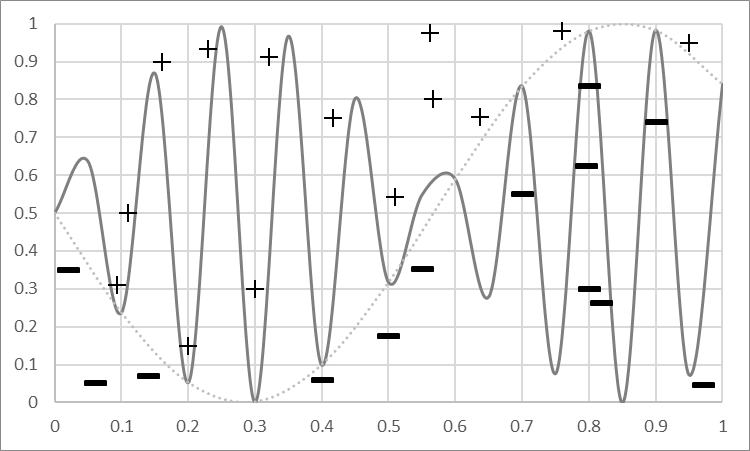 Powerful Models can represent complex concepts


No Mistakes!
Model Predicts -
Bias and Variance: More Powerful Model
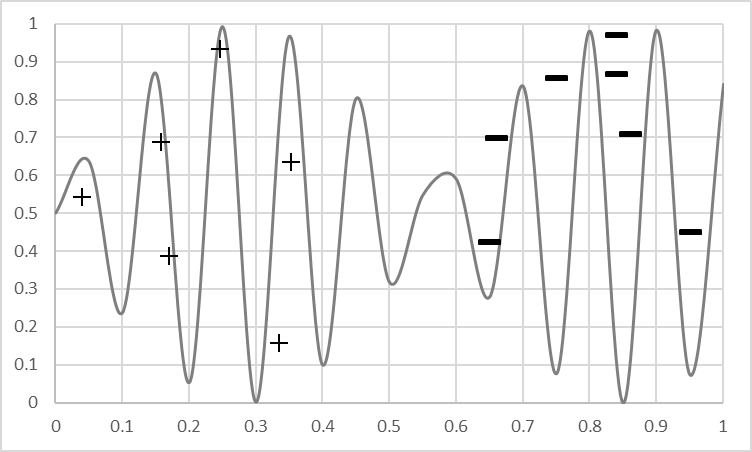 Model 
Predicts +
But get more data…



Not good!
Model Predicts -
Overfitting vs Underfitting
Overfitting
Underfitting
Fitting the data too well
Features are noisy / uncorrelated to concept
Modeling process very sensitive (powerful)
Too much search
Learning too little of the true concept
Features don’t capture concept
Too much bias in model
Too little search to fit model
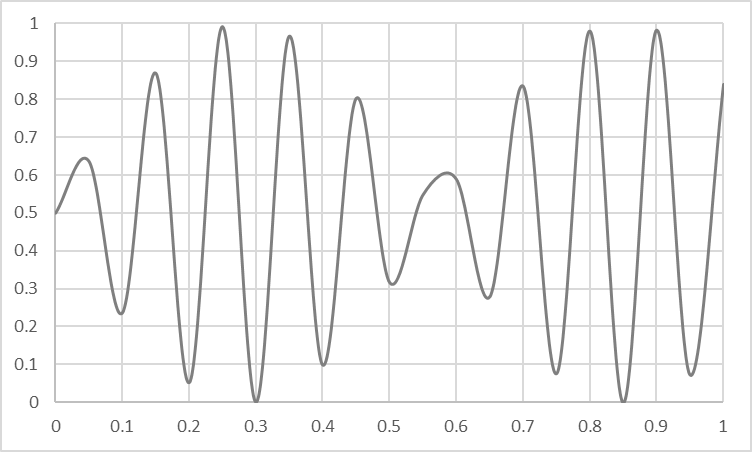 The Effect of Noise
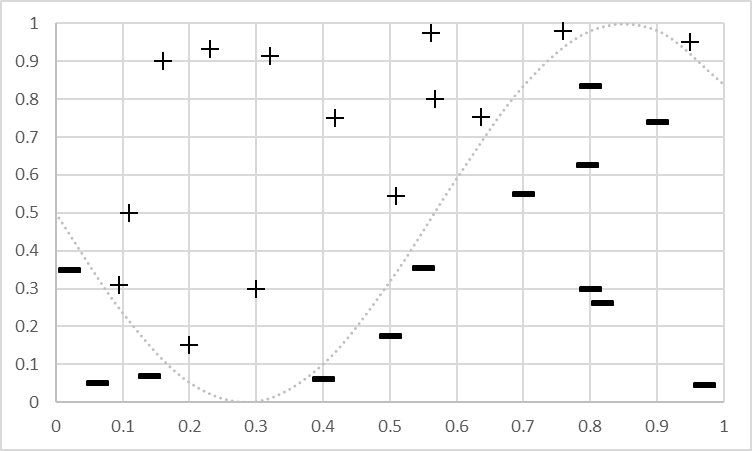 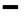 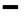 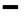 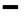 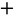 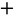 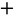 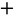 The Effect of Features
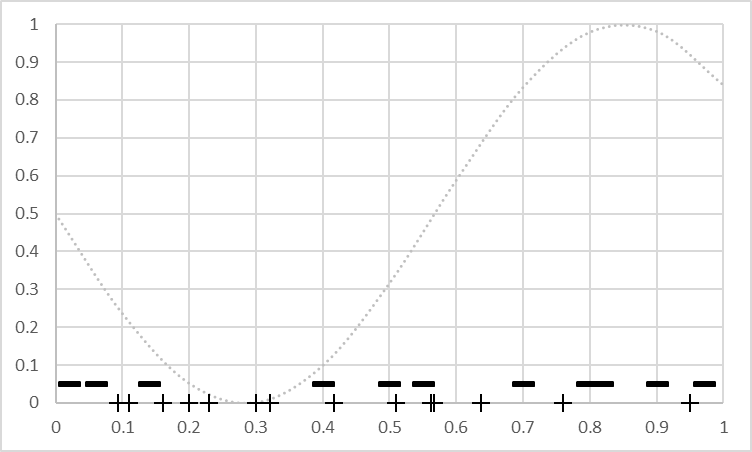 Not much info
Won’t learn well
Powerful -> high variance
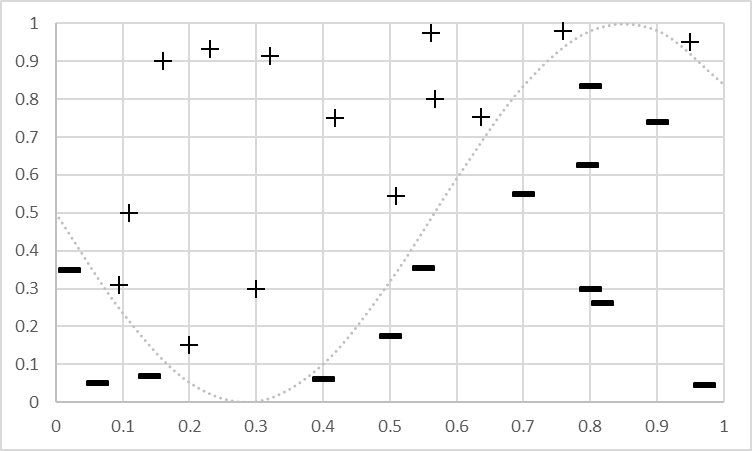 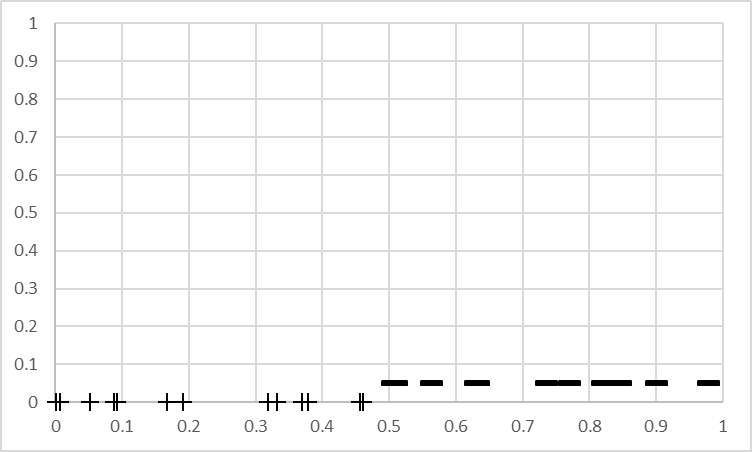 Captures concept
Simple model -> low bias
Powerful -> low variance
The Power of a Model Building Process
Weaker Modeling Process( higher bias )
More Powerful Modeling Process(higher variance)
Simple Model (e.g. linear)
Fixed sized Model (e.g. fixed # weights)


Small Feature Set (e.g. top 10 tokens)


Constrained Search (e.g. few iterations of gradient descent)
Complex Model (e.g. high order polynomial)
Scalable Model (e.g. decision tree)


Large Feature Set (e.g. every token in data)


Unconstrained Search (e.g. exhaustive search)
Example of Under/Over-fitting
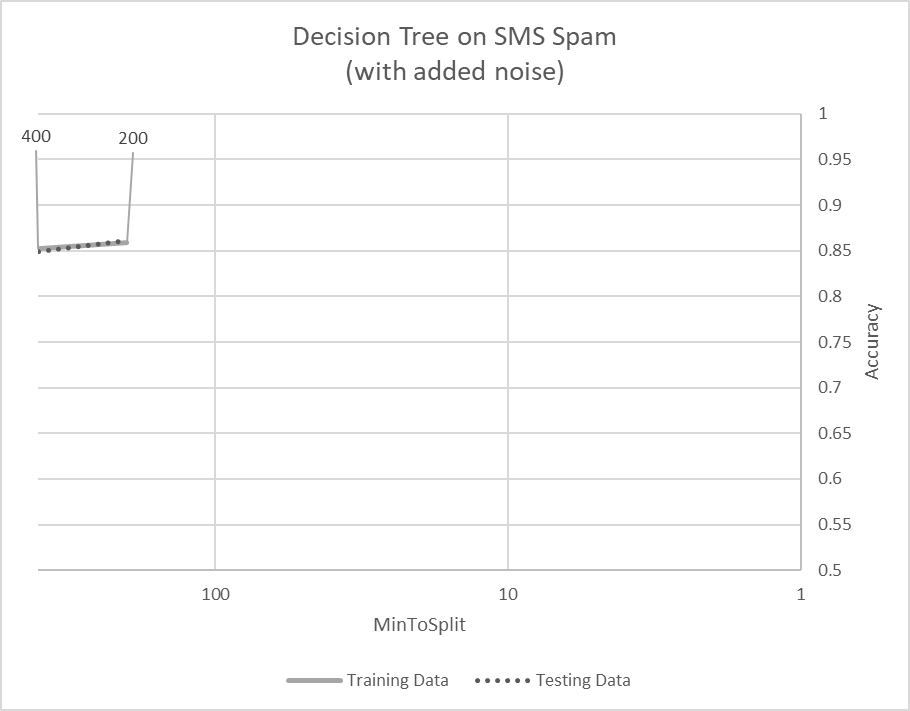 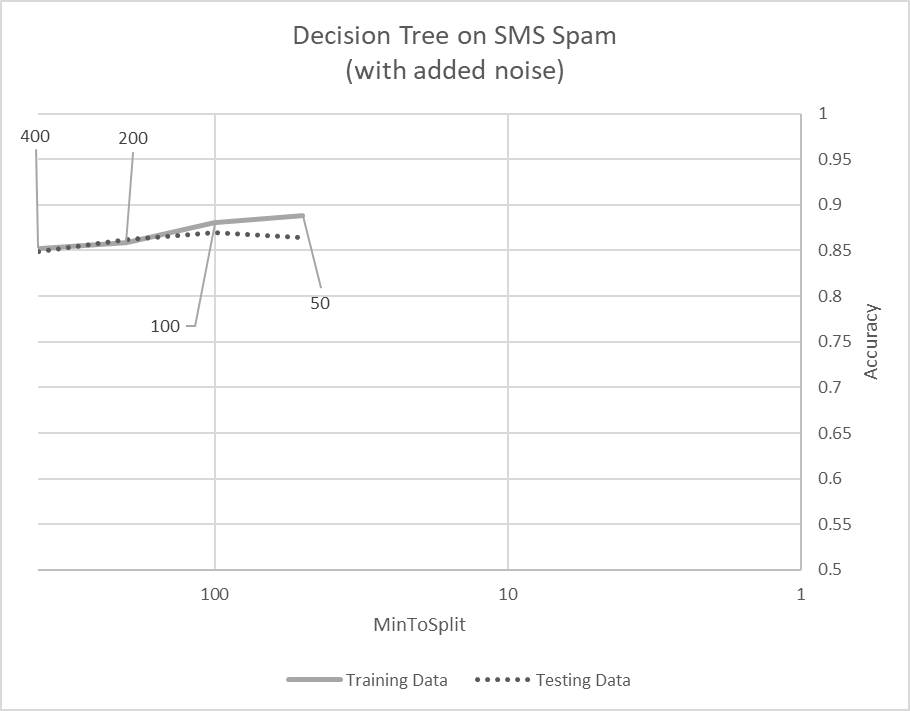 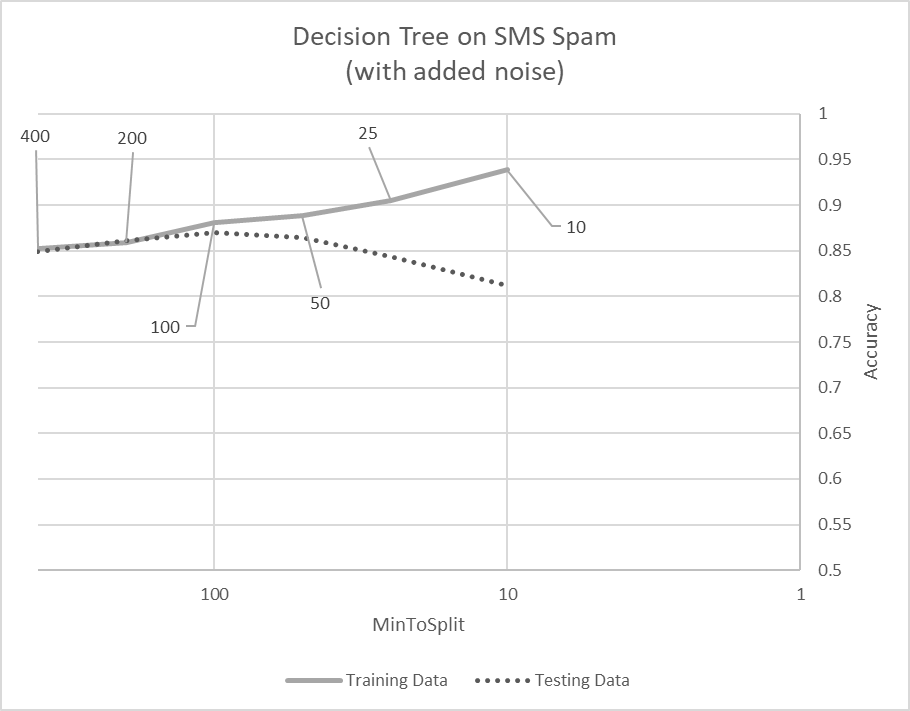 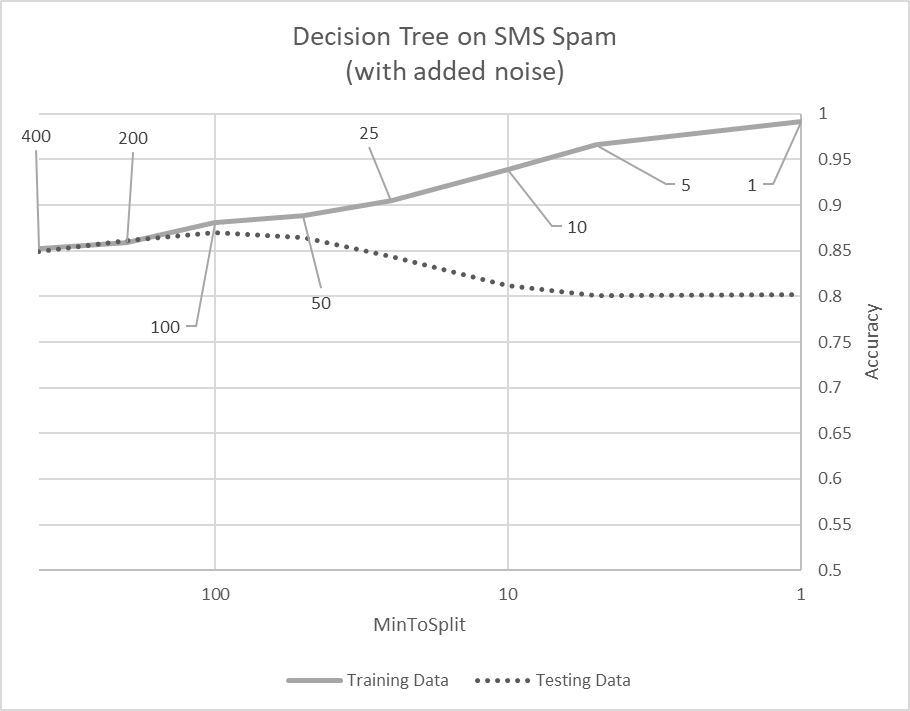 Ways to Control Decision Tree Learning
Increase minToSplit
Increase minGainToSplit
Limit total number of Nodes
Penalize complexity
Ways to Control Logistic Regression
Adjust Step Size

Adjust Iterations / stopping criteria of Gradient Descent

Regularization
Modeling to Balance Under & Overfitting
Data
Learning Algorithms
Feature Sets
Complexity of Concept
Search and Computation


Parameter sweeps!
Parameter Sweep
# optimize first parameter
for p in [ setting_certain_to_underfit, …, setting_certain_to_overfit]:
# do cross validation to estimate accuracy

# find the setting that balances overfitting & underfitting


# optimize second parameter
# etc…


# examine the parameters that seem best and adjust whatever you can…
Types of Parameter Sweeps
Optimize one parameter at a time
Optimize one, update, move on
Iterate a few times

Gradient descent on meta-parameters
Start somewhere ‘reasonable’
Computationally calculate gradient wrt change in parameters
Grid
Try every combination of every parameter

Quick vs Full runs
Expensive parameter sweep on ‘small’ sample of data (e.g. grid)
A bit of iteration on full data to refine

Intuition & Experience
Learn your tools
Learn your problem
Summary of Overfitting and Underfitting
Bias / Variance tradeoff a primary challenge in machine learning

Internalize: More powerful modeling is not always better

Learn to identify overfitting and underfitting

Tuning parameters & interpreting output correctly is key